JORNADA ESTATUTOS MUNICIPALES: ESTATUTO DOCENTE, LEY N° 19.464 Y CÓDIGO DEL TRABAJO
DIVISIÓN DE MUNICIPALIDADES
SUBDIVISIÓN JURÍDICA
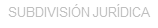 Estatuto de los Profesionales de la Educación
Aspectos Generales
DIVISIÓN DE MUNICIPALIDADES
SUBDIVISIÓN JURÍDICA
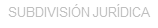 Noción de profesional de la educación
Título de profesor o educador otorgado por:
Escuelas normales
Universidades
Institutos profesionales
Autorizado
Decreto N° 352, de 2003, Mineduc
(modificado por decreto N° 423, de 2012, Mineduc)
Habilitado
DIVISIÓN DE MUNICIPALIDADES
SUBDIVISIÓN JURÍDICA
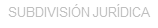 Ámbito de aplicación
Prebásica (primer y segundo nivel de transición)
1.- Establecimientos educacionales subvencionados
Básica
Media
Directivos
2.- DAEM
Técnicos-pedagógicos
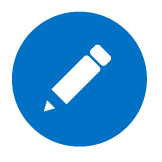 DIVISIÓN DE MUNICIPALIDADES
SUBDIVISIÓN JURÍDICA
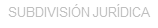 Funciones
Docentes de aula
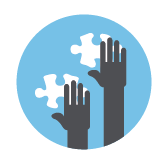 Docentes
Actividades curriculares no lectivas
Establecimientos
Jefe UTP, orientador, coordinador
Docentes técnicos-pedagógicos
DAEM
Director, subdirector, inspector general
Establecimientos
Docentes directivos
Jefe DAEM
DAEM
DIVISIÓN DE MUNICIPALIDADES
SUBDIVISIÓN JURÍDICA
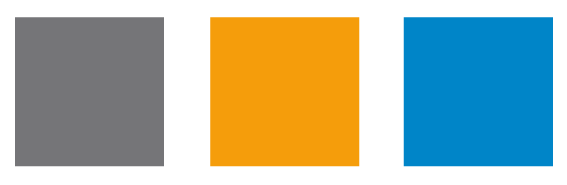 Dotación docente
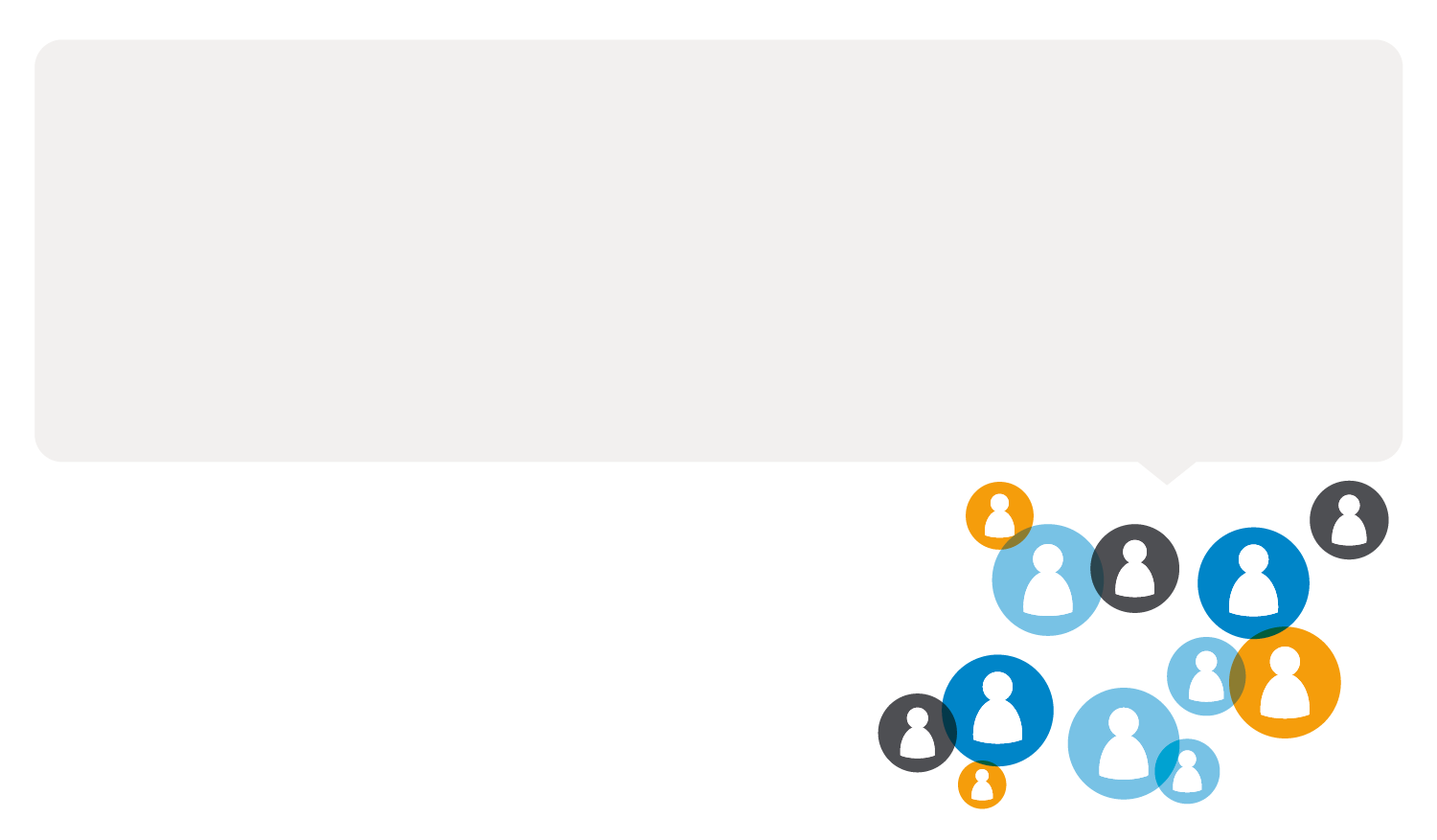 Número total de profesionales de la educación que sirven funciones de docencia, docencia directiva y técnico- pedagógica, que requiere el funcionamiento de los establecimientos educacionales del sector municipal de una comuna, expresada en horas cronológicas de trabajo semanales, incluyendo a quienes desempeñen funciones directivas y técnico-pedagógicas en los organismos de administración educacional de dicho sector
Dos tipos
Comunal
Por establecimiento
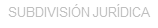 Fijación y determinación de la dotación docente
Fijación a través del PADEM 15 de noviembre de cada año
Base:
Número de alumnos por niveles y cursos
Tipo de educación y modalidad curricular (naturaleza especial)
Determinación 
- El sostenedor por resolución fundada
- Debe publicarse
DIVISIÓN DE MUNICIPALIDADES
SUBDIVISIÓN JURÍDICA
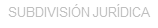 Causales de adecuación de la dotación
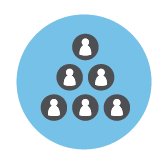 1.- Variación en el número de alumnos
2.- Modificaciones curriculares
3.- Cambios en el tipo de educación que se imparte
4.- Fusión de establecimientos educacionales
5.- Reorganización de la entidad de administración educacional
Rigen a contar del inicio del año escolar siguiente
DIVISIÓN DE MUNICIPALIDADES
SUBDIVISIÓN JURÍDICA
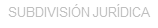 Ingreso a la dotación docente
Concurso 
Excepciones: subdirector, inspector general, y jefe técnico  (exclusiva confianza del director)
General
Docente de aula y técnico-pedagógicos salvo jefe técnico
Titulares
Director de establecimiento
Especial
Jefe DAEM
Transitoria
Experimentales
Optativas
Especiales
Reemplazo
Contratación directa
Contratados
DIVISIÓN DE MUNICIPALIDADES
SUBDIVISIÓN JURÍDICA
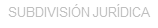 Requisitos de ingreso
- Ley N° 18.575:




- Ley N° 19.070:
Requisitos del estatuto
Normas de probidad del título III de esa ley
Prohibiciones del artículo 54 (letra a), b) y c))
1.- Ser ciudadano
2.- Cumplir con ley de reclutamiento y movilización
3.- Salud compatible
4.- Título de profesor
5.- No estar inhabilitado para el ejercicio de funciones o cargos públicos, ni hallarse condenado por crimen o simple delito ni condenado por ley N° 19,235, sobre violencia intrafamiliar
DIVISIÓN DE MUNICIPALIDADES
SUBDIVISIÓN JURÍDICA
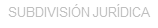 Requisitos de ingreso
- Extranjeros:

- No pueden ejercer:
Deben cumplir con requisitos 3, 4 y 5
Condenados por delitos de aborto, rapto, violación, estupro, incesto, corrupción de menores, ultraje a las buenas costumbres, homicidio o infanticidio
Nota: Ley 10.336 Art. 38: No se puede registrar un acto que nombre a una persona afectada por sentencia firme por haber sido condenada por crimen o simple delito de acción pública o inhabilitada por sentencia judicial para servir cargos u oficios públicos o separada o destituida administrativamente, a menos que medie decreto supremo de rehabilitación (Dictamen N° 37.587/14)
DIVISIÓN DE MUNICIPALIDADES
SUBDIVISIÓN JURÍDICA
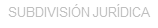 Feriado
Periodo de interrupción de las actividades escolares en los meses de enero y febrero o el que medie entre el término del año escolar y el comienzo del siguiente, según corresponda.

Suspensión durante el año: no se considera feriado.
DIVISIÓN DE MUNICIPALIDADES
SUBDIVISIÓN JURÍDICA
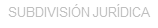 Permisos con y sin goce de remuneraciones
Por motivos particulares: 6 días en cada año calendario fraccionado en días o medios días
Con goce de remuneraciones
- Por motivos particulares: hasta 6 meses
Sin goce de remuneraciones
- Para permanecer en el extranjero: hasta por 2 años
DIVISIÓN DE MUNICIPALIDADES
SUBDIVISIÓN JURÍDICA
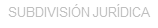 Permisos parentales
Permiso post natal (art. 197 bis Código del trabajo)
Por nacimiento de un hijo  (art. 195 Código del Trabajo)
Por adopción (art. 195 del Código del Trabajo)
5 días corridos
5 días
12 a 18 semanas
DIVISIÓN DE MUNICIPALIDADES
SUBDIVISIÓN JURÍDICA
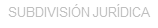 Responsabilidad administrativa
Falta de probidad y conducta inmoral
Sumario
Procedimiento
Incumplimiento grave de las obligaciones que impone la función
Breve investigación
Medidas disciplinarias
Término de la relación laboral
DIVISIÓN DE MUNICIPALIDADES
SUBDIVISIÓN JURÍDICA
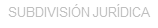 Cese de funciones (causales)
Renuncia voluntaria
Falta de probidad, conducta inmoral
Incumplimiento grave de las obligaciones que impone su función
Jubilación, pensión o renta vitalicia
Término del período por el cual se efectuó el contrato
Fallecimiento
Pérdida sobreviniente de requisitos de ingreso
Salud irrecuperable o incompatible
Aplicación art. 70, inciso 7: evaluación básica o insatisfactoria
Por disposición del sostenedor a proposición del director art. 7° bis letra a) (5% docentes mal evaluados)
Renuncia anticipada art. 70, inciso final
Supresión de horas
DIVISIÓN DE MUNICIPALIDADES
SUBDIVISIÓN JURÍDICA
RÉGIMEN REMUNERATORIO DE LOS DOCENTES DEL SECTOR MUNICIPAL
DIVISIÓN DE MUNICIPALIDADES
SUBDIVISIÓN JURÍDICA
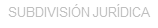 Componentes: Art. 35 Ley N°19.070
Remuneración Básica Mínima Nacional (RBMN)
Estipendios ley N° 19.070
Emolumentos otras leyes
Horas extraordinarias
Complemento de zona
Dictámenes N° : 44.747/09 (general)
			        34.035/13
                              43.751/13
Profesor
Jefe DAEM
No profesor
DIVISIÓN DE MUNICIPALIDADES
SUBDIVISIÓN JURÍDICA
Estipendios Ley N°19.070
Experiencia
Perfeccionamiento
Desempeño en condiciones difíciles
Responsabilidad
Incremento asignaciones 1, 2, 3 y 4
Especiales incentivo profesional
Monto mensual fijo complementario
Bonificación proporcional
Planilla complementaria
Bono extraordinario de excedente
Administración de la educación (Jefe DAEM)
Remuneración adicional
DIVISIÓN DE MUNICIPALIDADES
SUBDIVISIÓN JURÍDICA
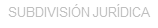 Emolumentos otras leyes
Ley N° 19.410: Bonificación excelencia académica
Ley N° 19.715: 



Ley N° 19.933: 



Ley N° 20.158: Bonificación reconocimiento profesional
Ley N° 19.200: Bonificación compensatoria
Asignación excelencia pedagógica
Red maestro de maestros
Bonificación especial profesores encargados de escuelas rurales
Asignación variable desempeño individual (docente aula)
Asignación desempeño colectivo (directivos y técnico pedagógicos)
DIVISIÓN DE MUNICIPALIDADES
SUBDIVISIÓN JURÍDICA
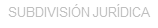 Asignación Experiencia (Bienios): Art. 48 Ley N°19.070
Cálculo
Porcentaje de la RBMN
Tiempo computable
Servicios en educación pública o particular
Acreditación bienios
Certificados de municipalidades o Mineduc
Reconocimiento bienios
Por resolución municipal fundada
Monto máximo
100% profesores con 30 años
Reglamento: Decreto N° 264/91, Mineduc
DIVISIÓN DE MUNICIPALIDADES
SUBDIVISIÓN JURÍDICA
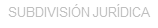 Asignación Perfeccionamiento (Cursos Capacitación) Art 49 ley N°19.070
Cálculo 
Porcentaje de la RBMN
Cursos 
Grado de relación con función de docente
Total: con relación
Declaración sostenedor
Nulo: sin relación
Monto: factores Art. 7 reglamento máximo 40%
Reglamento: Decreto N° 214/2001, Mineduc
Nota: No se pueden acreditar cursos conducentes a la obtención de menciones que dan derecho a la bonificación de reconocimiento profesional
DIVISIÓN DE MUNICIPALIDADES
SUBDIVISIÓN JURÍDICA
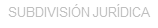 Asignación Desempeño en Condiciones Difíciles (Establecimientos) Art. 50 Ley 19.070
Cálculo
Porcentaje de RBMN
Criterios:
Aislamiento geográfico
Ruralidad efectiva
Especial menoscabo o particular condición de la población asistida
Monto máximo 30%
Determinación: Cada 2 años por SEREMI Educación a proposición de municipios
Reglamento: Decreto 292/2003/Mineduc
DIVISIÓN DE MUNICIPALIDADES
SUBDIVISIÓN JURÍDICA
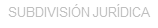 Asignación Responsabilidad (funciones):Art. 51 Ley N°19.070
Directiva: - Director 25%
	        - Otros directivos 20%
Cálculo
Porcentaje de la RBMN
Según Matrícula
Hasta 150 alumnos: no pueden exceder estos porcentajes
Técnico-pedagógica: - Jefe UTP 20%
                                  - Otros 15%
Factores:

Matrícula establecimiento
Jerarquía interna de las funciones docentes directivas o técnico pedagógico
DIVISIÓN DE MUNICIPALIDADES
SUBDIVISIÓN JURÍDICA
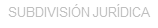 Asignación Responsabilidad (funciones):Art. 51 Ley N°19.070
150 a 399: no puede excederse de 37,5%
400 a 799: 37,5%
800 a 1199: 75%
Más de 1200: 100%
Según matricula establecimiento
Director
Adicionales: Establecimientos alta concentración alumnos prioritarios
400 a 799: 37,5%
800 a 1199: 75%
Más de 1200: 100%
DIVISIÓN DE MUNICIPALIDADES
SUBDIVISIÓN JURÍDICA
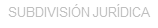 Asignaciones Especiales e Incrementos:Art. 47 Ley N°19070
Incremento asignaciones:
Experiencia
Perfeccionamiento
Desempeño condiciones difíciles 
Responsabilidad
Requisitos:
Razones de mérito
Carácter temporal o permanente
Para algunos o la totalidad de los docentes de uno o mas de los establecimientos educacionales
Especiales incentivo profesional:
Factores: Deben fijarse por reglamento y evaluación que realicen municipios según Art. 70 bis
DIVISIÓN DE MUNICIPALIDADES
SUBDIVISIÓN JURÍDICA
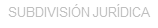 Monto Mensual Fijo Complementario: Art 56 Ley N° 19.070
De acuerdo con tabla según: (al 30 de octubre de 1993)


1.- Cantidad horas: 





2.- Años de servicios: de 12 a 30 años
30 o más: valor tabla
Menos de 30: valor proporcional: calculado a razón de un treintavo de los montos determinados por cada hora de contrato
DIVISIÓN DE MUNICIPALIDADES
SUBDIVISIÓN JURÍDICA
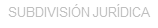 Remuneración Total Mínima
Contraprestaciones en dinero que deben percibir los docentes

Se excluyen del calculo:

Asignación desempeño difícil
Horas extraordinarias
Bonificación excelencia académica
Asignación excelencia pedagógica
Asignación variable desempeño individual
Asignación variable desempeño colectivo
DIVISIÓN DE MUNICIPALIDADES
SUBDIVISIÓN JURÍDICA
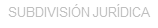 Bonificación Proporcional: Art. 63 Ley N°19.070
Suma fija determinada el año 1996 reajustada en los porcentajes en que se reajusta la USE (unidad subvención educacional) que se reajusta en la misma oportunidad y porcentaje que las remuneraciones del sector público
A contar de 1997:
De acuerdo con las horas de designación
Dictamen N° 78.557/13
DIVISIÓN DE MUNICIPALIDADES
SUBDIVISIÓN JURÍDICA
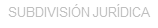 Plantilla Complementaria: Art. 64 Ley N°19.070
Quienes tuvieran una remuneración total inferior a las cantidades fijadas por ley.
DIVISIÓN DE MUNICIPALIDADES
SUBDIVISIÓN JURÍDICA
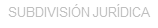 Bono Extraordinario de Excedentes: Art. 65 Ley 19.070
Comparación en diciembre de los recursos percibidos en el año, por aplicación del art. 13 de la Ley N°19.410 y los montos pagados de enero a diciembre incluidos, por concepto de bonificación proporcional y planilla complementaria.
El excedente se distribuye entre todos los docentes en proporción a sus horas de designación
Dictamen N° 46.230/13
DIVISIÓN DE MUNICIPALIDADES
SUBDIVISIÓN JURÍDICA
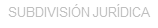 Asignación de Administración de la Educación:Art. 34 G Ley 19.070 (Jefe DAEM)
Cálculo:
Porcentaje RBMN para docentes enseñanza media
Pago según matrícula municipal total de la comuna:

399 o menos alumnos: 25%
400 a 799 alumnos: 75%
800 a 1199 alumnos: 150%
1200 o más alumnos: 200%
Anualmente según promedio asistencia media del año anterior que reciba subvención escolar
DIVISIÓN DE MUNICIPALIDADES
SUBDIVISIÓN JURÍDICA
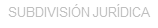 Bonificación Excelencia Académica Ley N°19.410(Establecimientos)
A establecimientos calificados como de excelente desempeño
Monto mensual en pesos por alumnos
Determinación cada 2 años
Pago: 90% de los recursos se divide por el número de horas cronológicas de los docentes en los establecimientos y el monto resultante se multiplica por el número de horas de cada docente
DIVISIÓN DE MUNICIPALIDADES
SUBDIVISIÓN JURÍDICA
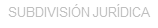 Asignación Excelencia Pedagógica (Ley N°19.715)
Monto devengado mensualmente que se paga semestralmente a profesores acreditados
Entrega
Por tramos según
Resultados evaluación
Grado de concentración alumnos prioritarios del establecimiento (procedimiento DFL 2, de 2012, del Mineduc
Requisitos:
Que hayan sido acreditados como docentes excelencia. (proceso voluntario)
Que acreditación se encuentre vigente.
Que se desempeñen como docentes de aula por un mínimo de 20 horas semanales en establecimientos educacionales subvencionados que impartan educación parvularia, básica o media.
DIVISIÓN DE MUNICIPALIDADES
SUBDIVISIÓN JURÍDICA
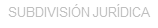 Red Maestros de Maestros: Ley N° 19.715
Suma adicional
Año 2003 $ 4.000
Pago trimestral
Mientras docente mantenga vigencia de su acreditación
Dé cumplimiento a las condiciones y requisitos del reglamento
Posteriormente: reajuste valor hora cronológica
Requisitos:
Estar acreditado en un tramo para percibir la asignación excelencia pedagógica.
Participar en un mecanismo voluntario para integrarse a la red.
Desempeñarse como docente de aula en establecimientos subvencionados pre-básicos, básicos y medios, un mínimo de 20 horas.
Reglamento: Decreto con Fuerza de Ley N° 1, de 2002, Mineduc
DIVISIÓN DE MUNICIPALIDADES
SUBDIVISIÓN JURÍDICA
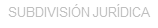 Bonificación Especial Profesores Encargados Escuelas Rurales: Ley N° 19.715
Monto fijo, desde 2003, de $56.531, se reajusta en mismo porcentaje y oportunidad que USE
44 horas: total

menos 44 horas: proporcional
Profesores:
Requisitos:
Tener contrato trabajo, decreto designación o desempeñarse en la función de profesor encargado.
Cumplir la función de docente de aula–horas de clases, además de la de profesor encargado (ambas deben constar en la designación). 
Tener título de profesor, o estar autorizado o habilitado por la autoridad competente para ejercer la función docente.
Cumplir funciones en un establecimiento educacional rural que no tenga director.
Reglamento: Decreto N° 117, de 2001, Mineduc
DIVISIÓN DE MUNICIPALIDADES
SUBDIVISIÓN JURÍDICA
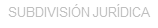 Asignación Variable Desempeño Individual: Art. 17 Ley N°19.933 (Docente de Aula)
Cálculo
Porcentaje de la RBMN
25% docente con nivel destacado en evaluación y en prueba de conocimiento disciplinario y pedagógicas.
15% docentes con nivel destacado o competente en evaluación y prueba de conocimiento disciplinarios y pedagógicos competente.
5% docentes con nivel destacado o competente en evaluación y prueba de conocimientos disciplinarios y pedagógicos suficiente.
Reglamento: Decreto N° 76/2005, Mineduc
DIVISIÓN DE MUNICIPALIDADES
SUBDIVISIÓN JURÍDICA
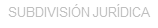 Asignación Desempeño Colectivo: Art. 18 Ley N°19.933 (Docentes Directivos y Técnico- pedagógicos)
Anualmente: Grado de cumplimiento metas del equipo de trabajo( según convenio con sostenedor)
Nivel cumplimiento metas 90% o más
20%
Cálculo
Porcentaje de la RBMN
Nivel cumplimiento metas más de 75%, pero menos de 90%
10%
Reglamento: Decreto N° 176/2004, Mineduc
DIVISIÓN DE MUNICIPALIDADES
SUBDIVISIÓN JURÍDICA
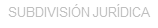 Bonificación de Reconocimiento Profesional: Art. 1° Ley N°20.158
Monto fijo mensual
Componente base por título 75%.
Complemento por mención 25%.
Derecho a total bonificación
Quienes cuenten con mención asociada al título.
Docentes de escuelas normales.
Requisitos título profesor
Programa de estudios de a lo menos 8 semestres y 3.200 horas presenciales de clases.
Excepciones: Art. 4 Ley
Reglamentos: Decreto 259 y 260/2007, Mineduc
DIVISIÓN DE MUNICIPALIDADES
SUBDIVISIÓN JURÍDICA
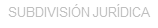 Bonificación Compensatoria: Art. 3 Ley N°19.200
Compensar efectos mayor imponibilidad ( aplicar definición de remuneración del art. 41 del Código del Trabajo)
Objeto
Servidores traspasados a la administración municipal y que hubieren optado por mantener su afiliación al régimen previsional de los empleados públicos.
Quienes tienen derecho
Quienes antes de producirse el traspaso se hubieren afiliado a un AFP, siempre que sus remuneraciones hubieren disminuido respecto de las que tenían al 28 de febrero de 1993.
DIVISIÓN DE MUNICIPALIDADES
SUBDIVISIÓN JURÍDICA
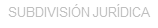 Remuneración Adicional
Derecho a mantener monto de remuneraciones superiores que percibían antes de la dictación de la ley N°19.070.

Imputación: 
Una parte a la remuneración básica mínima.
Resto a las asignaciones de experiencia, perfeccionamiento y de responsabilidad directiva y técnico-pedagógica.

	Si permanece diferencia, se paga como remuneración adicional, pero su monto se traspasaba a las asignaciones de experiencia y de perfeccionamiento, a medida que se aplicaban las normas de gradualidad que rigen su pago.
DIVISIÓN DE MUNICIPALIDADES
SUBDIVISIÓN JURÍDICA
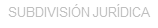 Horas Extraordinarias
Requisitos:

Que se trate de labores impostergables
Que se dispongan por orden del jefe superior del servicio
Que sobrepasen la jornada ordinaria semanal de trabajo
DIVISIÓN DE MUNICIPALIDADES
SUBDIVISIÓN JURÍDICA
INCIDENCIA DE LA LEY N°20.501
SOBRE CALIDAD Y EQUIDAD DE LA EDUCACIÓN, 
EN EL ESTATUTO DOCENTE
DIVISIÓN DE MUNICIPALIDADES 
Subdivisión Jurídica
Principales objetivos de la ley N° 20.501 (Publicada en D.O 26 febrero de 2011)
1. FORTALECIMIENTO DEL ROL DE LOS DIRECTORES DE ESTABLECIMIENTOS EDUCACIONALES
1.1. Mayores atribuciones para los directores de establecimientos educacionales (artículo 7°bis, letra a), ley N°19.070)
Proponer anualmente al sostenedor el término de la relación laboral de hasta un 5% de los docentes mal evaluados (artículo 72, letra l, de la ley N°19.070).
Proponer al sostenedor el personal a contrata y de reemplazo ( docentes y regidos por la ley N°19.464).
Designar y remover al subdirector, inspector general y jefe técnico del establecimiento (artículo 34C de la ley N°19.070).
Ser consultado en la selección de los profesores que vayan a ser destinados al plantel.
Proponer al sostenedor los mecanismos para incrementar las asignaciones de experiencia, perfeccionamiento, desempeño en condiciones difíciles, responsabilidad directiva y técnico-pedagógica y las especiales de incentivo profesional.
1.2 Mejorar los procesos de selección de los directores de establecimientos educacionales
DIVISIÓN DE MUNICIPALIDADES 
Subdivisión Jurídica
Principales objetivos de la ley N° 20.501 (26 febrero de 2011)
2. FORTALECIMIENTO DEL  ROL DE LOS JEFES DE LOS DEPARTAMENTOS DE ADMINISTRACIÓN DE EDUCACIÓN MUNICIPAL
2.1. Nuevo sistema de nombramiento (artículo 34 D de la ley N°19.070)
2.2  Mejoras en las remuneraciones: asignación de administración de educación municipal. Se aplica sobre la remuneración básica mínima nacional y es proporcional a matrícula de la comuna (artículo 34G de la ley N°19.070)
DIVISIÓN DE MUNICIPALIDADES 
Subdivisión Jurídica
Concurso de director de establecimiento
ETAPAS PREVIAS
Comunicación
Convocatoria: 
DAEM, con la anticipación necesaria para que el cargo no quede vacante
Público: página web, o diario
MINEDUC: ingresa al registro público
Dirección Nacional del Servicio Civil
Designe representante para la comisión
DIVISIÓN DE MUNICIPALIDADES 
Subdivisión Jurídica
Materias de las convocatorias y bases concurso de director
Convocatorias: 
  Plazo y forma de las postulaciones
  Perfil profesional del cargo
  Competencias y aptitudes requeridas para desempeñar el cargo
  Nivel referencial de remuneraciones
  Forma de acreditar el cumplimiento de los requisitos exigidos en el perfil
  Forma de acceder a las bases del concurso
Bases:
  Deben incluir todos los aspectos anteriores
  Etapas del proceso
  Proposición de convenio de desempeño
  Ponderación de los factores y competencias específicas
DIVISIÓN DE MUNICIPALIDADES 
Subdivisión Jurídica
Comisión calificadora de concursos de director
INTEGRANTES (artículo 31 bis ley N°19.070)
1. Jefe DAEM 
2. Miembro del Consejo de Alta Dirección Pública o un representante
3. Un docente de otro establecimiento educacional con desempeño destacado elegido por sorteo(red maestros de maestros, excelencia académica)
Si hay solo 1 establecimiento o ninguno cumple con requisitos anteriores, sorteo entre todos los docentes dotación.
4.Secretario municipal: ministro de fe
Inhabilitación para integrar: relación de parentesco hasta segundo grado de   consanguinidad o tercero de afinidad con algún postulante. 
 Les son aplicables además las normas sobre probidad administrativa, del artículo 62 de la ley N°18.575, especialmente su N°6: participar en decisiones en que no exista imparcialidad de los involucrados, deber de abstención (dictamen N°4.427/14)
DIVISIÓN DE MUNICIPALIDADES 
Subdivisión Jurídica
Etapas del concurso de director
Revisión requisitos formales
Verificación Municipalidad
Requisitos artículo 24 ley N° 19.070 (título docente, profesional o licenciatura 8 semestres)
(dictamen N° 8.073/13)
Preselección:
Asesorías externas
Análisis curricular
Evaluación psicolaboral 
(según matrícula establecimiento)
Informe resultados preseleccionados en 40 días.
Comisión Calificadora
-Constitución 5 días
-Entrevista
-Informe en 15 días al sostenedor
-Elabora nómina entre 3 a 5 candidatos
Sostenedor
Resolución
DIVISIÓN DE MUNICIPALIDADES 
Subdivisión Jurídica
Resolución del concurso de director
Plazo: 5 días
Nómina: elige a cualquiera de los candidatos
Designa ganador: 
- Decreto Nombramiento
- Notificación integrantes nómina
Declara desierto: (dictámenes N°s. 9.766/13 y 13.191/13) 
- Resolución fundada
- Nuevo concurso
Si el Director renuncia dentro de los 2 meses siguientes al nombramiento: 
se  puede designar a otro integrante de la nómina sin nuevo concurso
DIVISIÓN DE MUNICIPALIDADES 
Subdivisión Jurídica
Convenio de desempeño de director
 (a r  t   .    3 3    l e y    N °1 9 . 0 7 0 )
Plazo: 30 días contados desde nombramiento definitivo
Vigencia:  5 años desde el nombramiento
Contenido:
 Metas anuales desempeño del cargo
 Objetivos a alcanzar anualmente
 Indicadores y medios de verificación de objetivos
 Consecuencia de cumplimiento/incumplimiento
 Informa grado de cumplimiento en diciembre de cada año
Jefe de DAEM puede solicitar renuncia anticipada por grado de cumplimiento insuficiente de objetivos (dictamen N°60.335/14)
Convocar a nuevo concurso
DIVISIÓN DE MUNICIPALIDADES 
Subdivisión Jurídica
Concurso de jefe del departamento de 
administración de educación municipal
ETAPAS PREVIAS
Convocatoria: Consejo de alta dirección Pública
Comunicación 
Diarios de circulación nacional, página web institucional y Diario Oficial
Procedimiento
Comuna mas de 1.200 alumnos
Nombramiento cargos de alta dirección pública 2º nivel jerárquico
Comuna menos de 1.200 alumnos 
Concurso Director
Avisos (contenido)
Competencias y aptitudes requeridas
Funciones del cargo
Perfil profesional
Nivel referencial de remuneraciones
Plazo para postulación
Forma de acreditar los requisitos
DIVISIÓN DE MUNICIPALIDADES 
Subdivisión Jurídica
Comisión calificadora de concursos de
 jefe del DAEM
INTEGRANTES (artículo 34D de la ley N° 19.070)
Sostenedor o su representante
Miembro del Consejo de la Alta Dirección Pública o un representante
Un director de establecimiento educacional de la respectiva comuna elegido por art.31 bis, se determinará por sorteo (sino entre todos los directores de la comuna)
Ministro de fe: secretario municipal
Nota: pueden postular profesionales que estén en posesión de un título profesional o licenciatura de a lo menos 8 semestres de duración (dictamen N° 43.751/13)
DIVISIÓN DE MUNICIPALIDADES 
Subdivisión Jurídica
Concurso de jefe del departamento de 
administración de educación municipal
Evaluación y preselección por parte de la Comisión Calificadora
Selecciona 3 candidatos máximo
Resolución Concurso
Designa Ganador 
Decreto Nombramiento
Nómina: Sostenedor cualquiera de los 3 candidatos
Declara Desierto
 (dictamen N°13.191/13)
Resolución fundada
Nuevo concurso
Si el Jefe del DAEM renuncia dentro de los 2 meses siguientes al nombramiento: se  puede designar a otro integrante de la terna sin nuevo concurso
DIVISIÓN DE MUNICIPALIDADES 
Subdivisión Jurídica
Convenio de desempeño jefe de DAEM 
(art. 34 F ley 19.070)
Plazo: 30 días contados desde nombramiento definitivo
Vigencia:  5 años desde el nombramiento
Contenido:
(dictamen N° 3.490/2014 sobre forma de verificar contenido)
 Metas anuales desempeño del cargo
 Objetivos a alcanzar anualmente
 Indicadores y medios de verificación de objetivos
 Consecuencia de cumplimiento/incumplimiento
 Informa grado de cumplimiento anualmente (dictamen N° 34.365/14)
Sostenedor puede solicitar renuncia anticipada por grado de cumplimiento insuficiente de objetivos (dictamen N° 7.476/14 renuncia anticipada-cargo exclusiva confianza)
Convocar a nuevo concurso
DIVISIÓN DE MUNICIPALIDADES 
Subdivisión Jurídica
Duración del cargo de director y jefe del DAEM
5 años desde el nombramiento

Concurso con anticipación para que cargo no quede vacante
VACANCIA O AUSENCIA TITULARES
 (artículos 33 y 34F ley 19070)

Reemplazo titular no puede prolongarse más de 6 meses
Obligación llamar a concurso
(dictamen N°67.613/14 sobre cumplimiento de esta obligación y calidad de contrata de reemplazantes)
DIVISIÓN DE MUNICIPALIDADES 
Subdivisión Jurídica
Situaciones especiales de los artículos 1°,  2°y  3°transitorios de la ley N°20.501
Artículo 1° Transitorio: facultad sostenedor para convocar a concursos de los artículos 31bis y 34 D, aún cuando directores y jefes DAEM no hubieren completado sus periodos de nombramiento (dictamen N° 33.411/12, sobre facultad discrecional)
Directores y Jefes del DAEM
Posterior a nombramientos permanecen dotación docente con iguales asignaciones en alguna de las funciones del artículo 5°, ley 19.070, hasta el término de sus designaciones (dictamen N° 77.440/12 asignación funciones docentes )
Permanecer en cargos hasta el nombramiento nuevo profesional
DIVISIÓN DE MUNICIPALIDADES 
Subdivisión Jurídica
DIVISIÓN DE MUNICIPALIDADESSubdivisión Jurídica
Situaciones especiales de los artículos 1°,  2°y  3°transitorios de la ley N°20.501
Artículo 2° Transitorio: regula situación de directores y jefe DAEM que finalizaron su periodo de nombramiento y que a la fecha de publicación de la ley N° 20.501, aún ejercían sus cargos y respecto de los cuales los sostenedores no hicieron uso de las facultad de artículo 1° transitorio
Sostenedores pueden optar:(dictamen N° 69.3547/13 sobre desvinculación y uso facultades alternativas sostenedor)
Profesores continúen en alguna función del artículo 5° de la ley N° 19.070, si hay disponibilidad en dotación
Poner término a su relación laboral con indemnización artículo 73 ley N° 19.070
 
(dictamen N° 21.647/13, sobre cálculo y otorgamiento de indemnización)
DIVISIÓN DE MUNICIPALIDADES 
Subdivisión Jurídica
DIVISIÓN DE MUNICIPALIDADESSubdivisión Jurídica
Situaciones especiales de los artículos 1°,  2°y  3°transitorios de la ley N°20.501
Artículo 3° Transitorio: regula la situación de inspectores generales, jefes técnicos y subdirectores en ejercicio a la fecha de publicación de la ley N° 20.501, en relación a la facultad del director de establecimiento de mantenerlos o cambiarlos de sus cargos.
Si el director opta por cambiarlos:
 
Docentes permanecen en la dotación con las mismas asignaciones en alguna de las funciones establecidas en el artículo 5° de la ley N° 19.070 (dictamen N°59.186/12, director puede cambiarlos sin que sea requisito la disponibilidad en dotación), (dictamen N° 45.285/13, facultad director cambiar funciones a inspector, pero permanece en cargo hasta que opera causal de término)
DIVISIÓN DE MUNICIPALIDADES 
Subdivisión Jurídica
DIVISIÓN DE MUNICIPALIDADESSubdivisión Jurídica
Situaciones especiales de los artículos 1°,  2°y  3°transitorios de la ley N°20.501
Artículo 3° Transitorio
Al término de sus nombramientos: 
sostenedor tiene la facultad para mantenerlos en las funciones del artículo 5° de la ley N° 19.070, si hay disponibilidad en dotación, o cese labores con indemnización artículo 73 del Estatuto Docente
Artículo 3° Transitorio
Caso de jefe técnico que no está nombrado a plazo fijo se entiende que a su cargo le faltan 3 años para finalizarlo desde publicación ley 
(dictamen N° 65.608/12, se pronuncia sobre este punto)
DIVISIÓN DE MUNICIPALIDADES 
Subdivisión Jurídica
Bonificación por retiro voluntario(art. 9°transitorio de la ley N° 20.501)
Pertenecer a la dotación  docente durante el año escolar 2011 (dictamen N° 61.879/11 sobre docente que cesó el 28/02/2011 por lo que no integra dotación docente)
Requisitos
Tener 60 o 65 años de edad al 31 de diciembre de 2012
Renunciar a la dotación docente respecto del total de horas que sirven  ante el sostenedor hasta el 01/12/2012 (dictamen N°49.601/11 sobre renuncia irrevocable como forma de  término  relación laboral para acceder a bono)
(dictamen N° 78.205/11 sobre entero del bono siempre que docente no cese con anterioridad a la fecha de pago por otra causal distinta a la renuncia)
Nota: Término relación laboral por renuncia se hace efectiva cuando empleador ponga a disposición la totalidad de la bonificación (inc. 10° art. 9° transitorio ley 19.070)
DIVISIÓN DE MUNICIPALIDADES 
Subdivisión Jurídica
Bonificación por retiro voluntario(art. 9°transitorio de la ley N° 20.501)
JURISPRUDENCIA RELEVANTE
-Dictamen N° 5.438, de 2012 (forma de calcular la bonificación, calidad, años trabajados, etc.)
-Dictamen N° 62.135, de 2012 (pago a herederos, derecho se devenga al cumplimiento requisitos)
-Dictamen N° 76.251, de 2012 (improcedencia de desistirse de renuncia: irrevocable)
-Dictámenes N°s. 83.409, de 2013 y 60.531, de 2014 (derecho a obtener bono de ley N° 20.305, dentro de 90 días siguientes a desvinculación definitiva)
-Dictamen N° 81.104, de 2013 (incompatibilidad de bonificación con indemnización por años de servicios) 
-Dictamen N° 37.253, de 2014 (procede pago de remuneraciones a docente hasta  que se pone a disposición bonificación)
-Dictamen N° 60.829, de 2014 (no consta renuncia formal docente lo que hace improcedente entrega bono)
-Dictámenes N°s. 10.765, de 2013 y 61.528, de 2014(sobre retraso en el otorgamiento de la bonificación) 
-Dictamen N° 67.611/14(sobre improcedencia prórroga artículo 41 bis ley 19070 a docente titular que se acogió a bonificación)
DIVISIÓN DE MUNICIPALIDADES 
Subdivisión Jurídica
CÓDIGO DEL TRABAJO  RÉGIMEN JURÍDICO APLICABLE A LOS FUNCIONARIOS MUNICIPALES
División de Municipalidades
Subdivisión Jurídica
Introducción
PERSONAL QUE SE DESEMPEÑA EN MUNICIPIOS REVISTE LA CALIDAD DE FUNCIONARIOS PÚBLICOS, AUNQUE EL ESTATUTO JURÍDICO QUE LOS RIJA SEA EL CÓDIGO DEL TRABAJO.
División de Municipalidades
Subdivisión Jurídica
¿Quienes se rigen por el Código del Trabajo?
ARTÍCULO 3° DE LA LEY N° 18.883, ESTATUTO ADMINISTRATIVO PARA FUNCIONARIOS MUNICIPALES
1.-Actividades ejecutadas en forma transitoria, en municipios con balnearios, sectores turísticos o de recreación.
División de Municipalidades
Subdivisión Jurídica
¿Quienes se rigen por el Código del Trabajo?
2.- Personal que se desempeñe en servicios traspasados, administrados directamente por el municipio.
Asistentes de la educación, de establecimientos educacionales 
Art. 4°, Ley N° 19.464
Personal DAEM (que no cumpla funciones de  la ley N° 19.070)
Profesional
Funciones de los Asistentes de la Educación
Art/2° Ley N° 19.464
Paradocencia
Auxiliares
División de Municipalidades
Subdivisión Jurídica
Ingreso a la Administración Municipal
LOS FUNCIONARIOS REGIDOS POR EL CÓDIGO DEL TRABAJO PUEDEN INTEGRARSE A LA ADMINISTRACIÓN MUNICIPAL:


EN FORMA PERMANENTE       				 Contrato de trabajo indefinido


EN FORMA TRANSITORIA      				  Contrato de trabajo
											   a plazo fijo
División de Municipalidades
Subdivisión Jurídica
Particularidades en relación con los funcionarios afectos al Código del Trabajo
No existen requisitos de ingreso, salvo gozar de salud compatible con el desempeño del cargo y tratándose de los asistentes de la educación 
       se requiere idoneidad psicológica.
(art/3° ley N° 19.464)
DICTAMEN N° 7.538/2014

	Además, en caso de asistentes de la educación que cumplan    	funciones auxiliares: Certificado de enseñanza de media (art/2°,   	letra c), ley N° 19.464
División de Municipalidades
Subdivisión Jurídica
Particularidades en relación con los funcionarios afectos al Código del Trabajo
REINGRESO EN CASO DE QUE CESE DE FUNCIONES SE PRODUZCA POR INCUMPLIMIENTO DE OBLIGACIONES
			¿Decreto de Rehabilitación Administrativa?

Dictamen N° 33.086/2014:  
Código del Trabajo: No exige decreto de rehabilitación ni tampoco el lapso de 5 años contado desde el cese por separación o destitución.

No establece ningún impedimento temporal.
PROCEDE REINCORPORACIÓN SIN NECESIDAD DE DECRETO DE REHABILITACIÓN Y SIN SUJECIÓN A PLAZO DE 5 AÑOS, SIN PERJUICIO DE REUNIR LOS DEMÁS REQUISITOS QUE FIJEN LA CONSTITUCIÓN Y LAS LEYES PARA SER CONTRATADO CON SUJECIÓN AL CÓDIGO LABORAL.
División de Municipalidades
Subdivisión Jurídica
Particularidades en relación con los funcionarios afectos al Código del Trabajo
2. No existe sistema de evaluación del desempeño.

3. Los asistentes de la educación que trabajan en establecimientos educacionales tienen derecho a que sus contratos se prorroguen por los meses de enero y febrero, siempre que tengan:
     - Contrato vigente al mes de diciembre.
     - Más de 6 meses continuos de servicios en el mismo establecimiento.
        Artículo 13 de ley N° 19.464
        en relación con 
         artículo 75 del Código del Trabajo
División de Municipalidades
Subdivisión Jurídica
DERECHOS
EL CÓDIGO DEL TRABAJO ES EL ESTATUTO DE LOS FUNCIONARIOS QUE SE RIGEN POR ESE TEXTO LEGAL, POR LO QUE NO TIENEN MÁS DERECHOS QUE LOS CONTEMPLADOS EN SUS NORMAS.
RESPECTO AL ÁMBITO REMUNERATORIO, TENDRÁN DERECHO A LAS REMUNERACIONES QUE SE PACTEN EN EL CONTRATO DE TRABAJO.
LÍMITE: NO SE PUEDEN CONCEDER BENEFICIOS SUPERIORES O INFERIORES A LOS ESTABLECIDOS EN EL CÓDIGO DEL TRABAJO.
División de Municipalidades
Subdivisión Jurídica
Derechos de los funcionarios afectos al Código del Trabajo
DICTAMEN N° 29.701/12
SÓLO PUEDEN HACERSE VALER LAS ESTIPULACIONES QUE EL EMPLEADOR HA PACTADO EN TÉRMINOS FORMALES Y EXPLÍCITOS CON EL TRABAJADOR
División de Municipalidades
Subdivisión Jurídica
IRRENUNCIABILIDAD DE DERECHOS
División de Municipalidades
Subdivisión Jurídica
Derechos de los funcionarios afectos al Código del Trabajo.
Algunos derechos:

-   Remuneraciones (pactadas)
Feriado
Permisos
Licencias médicas
División de Municipalidades
Subdivisión Jurídica
Derechos de los funcionarios afectos al Código del Trabajo
Remuneraciones: Las contempladas en el Código del Trabajo. Pactadas en los respectivos contratos de trabajo. Sólo tienen derecho a esos estipendios.

No obstante:
Se les pueden conceder análogos beneficios económicos, de carácter remuneratorio, que los que otorgan los Estatutos Administrativos a los funcionarios regidos por sus normas. 
            - Requisitos: 
                   1. Que los contratados desempeñen labores similares que los demás 				funcionarios regidos por estatutos. 
                   2. Cumplimiento de las exigencias contenidas en el determinado beneficio.
             
	   - Límites: - No pueden percibir un monto mayor que el que les corresponde a 
                             los demás funcionarios. 
                           - Beneficios deben ser acordes con el concepto de remuneración 				     contenido en el artículo 41 del Código del Trabajo.
División de Municipalidades
Subdivisión Jurídica
Derechos de los funcionarios afectos al Código del Trabajo
DICTAMEN N° 54.790/2012

Resulta improcedente el pago de asignación denominada “Secretaria de Director” por cuanto, si bien tiene un carácter remuneratorio, no posee la condición de ser análoga a algún otro beneficio económico que los estatutos que regulan al resto de los funcionarios les conceden a quienes desempeñan similares labores de secretaria.
División de Municipalidades
Subdivisión Jurídica
Derecho a FERIADO
c
CÓDIGO DEL TRABAJO
15 días hábiles hasta los 10 años
1 día adicional por cada 3 años trabajados
Trabajadores de Regiones de Magallanes y Antártica Chilena; de Aysén y en Provincia de Palena: 20 días hábiles
División de Municipalidades
Subdivisión Jurídica
Derecho a FERIADO
ASISTENTES DE LA EDUCACIÓN


Época: Jurisprudencia de CGR ha señalado que: Deben hacer uso de su feriado en la época en que se interrumpen las actividades escolares en los establecimientos  educacionales (Dictámenes N°s 45.244, de 2009 y 82.343, de 2014, entre otros) 

Duración del feriado: 15 días (o días adicionales). No todo el tiempo que dure la interrupción de actividades. 


Excepción: Descanso obligatorio (art. 74 C.T).
Pueden solicitarlo cuando acrediten que existe una paralización total de actividades en el establecimiento, por un período determinado
División de Municipalidades
Subdivisión Jurídica
PERMISOS
Funcionarios Código del Trabajo: no tienen derecho a permisos con y sin goce de remuneraciones, salvo que los pacten en su contrato.
EN CASO DE ASISTENTES DE LA EDUCACIÓN: 
SE RIGEN POR LEY N° 18.883 (Art/4° ley N° 19.464)
División de Municipalidades
Subdivisión Jurídica
PERMISOS ART/66 CÓDIGO DEL TRABAJO
Por muerte de un hijo o cónyuge: 7 días corridos de permiso pagado.
Por muerte de hijo en período de gestación o del padre o madre: 3 días hábiles.
División de Municipalidades
Subdivisión Jurídica
PERMISOS PARENTALES
PERMISO PARENTAL  POR NACIMIENTO DE UN HIJO
5 días
(Art. 195 Código del Trabajo)
PERMISO PARENTAL POR ADOPCIÓN
5 días 
(Art. 195 Código del Trabajo)
PERMISO POST NATAL PARENTAL
12 o 18 semanas a continuación del postnatal
(Art. 197 bis Código del Trabajo)
División de Municipalidades
Subdivisión Jurídica
PERMISO POR MATRIMONIO
Art/ 207 bis 
Cód. Trabajo
5 DÍAS CONTINUOS HÁBILES DE PERMISO PAGADO
División de Municipalidades
Subdivisión Jurídica
LICENCIAS MÉDICAS
Normativa: Ley N° 19.117; Decreto N° 3, de 1984, del Ministerio de Salud (Reglamento de licencias médicas) y DFL N° 44, de 1978, del Ministerio del Trabajo y Previsión Social.

Personal asistente de la educación se rige por ley N° 18.883.
División de Municipalidades
Subdivisión Jurídica
LICENCIAS MÉDICAS
OBJETO
Beneficio de seguridad social, justifican el incumplimiento de la jornada
PLAZO
Dentro del plazo de 3 días hábiles contados desde la fecha de inicio de la licencia.
EFECTOS
Justifica la ausencia del trabajador a sus labores o la reducción de la jornada
División de Municipalidades
Subdivisión Jurídica
LICENCIAS MÉDICAS
OBLIGACIÓN DE TRAMITARLAS
MIENTRAS EL TRABAJADOR SE MANTENGA VINCULADO AL SERVICIO
PAGO
EL PERSONAL TIENE DERECHO AL PAGO TOTAL DE SUS REMUNERACIONES DURANTE EL GOCE, SU PAGO CORRESPONDE AL MUNICIPIO
División de Municipalidades
Subdivisión Jurídica
LICENCIAS MÉDICAS
Paga la institución de salud correspondiente o el empleador si se hubiere celebrado un convenio con éste. Art/19. DFL N° 44, de 1979
Tienen derecho a que su empleador les pague las remuneraciones no imponibles que les correspondieren. Art/18, del DL N° 3.528, de 1980 y art/69 de la ley N° 18.382
PAGO
Funcionarios 
Código del Trabajo
División de Municipalidades
Subdivisión Jurídica
TÉRMINO DE CONTRATO DE TRABAJO, CAUSALES DE CESE
Mutuo acuerdo de las partes.
 Renuncia del trabajador.
 Muerte del trabajador.
 Vencimiento del plazo.
 Conclusión del trabajo.
 Caso fortuito o fuerza mayor.
Artículo 159
Necesidades de funcionamiento de la empresa o servicio.
Artículo 161
División de Municipalidades
Subdivisión Jurídica
CESE (Artículo 160), sin derecho a indemnización
Conductas graves:
Falta de probidad
 Acoso sexual
 Vías de hecho en contra de empleador u otros trabajadores
Injurias al empleador
Conducta inmoral
Acoso laboral.
Abandono del trabajo:

Salida intempestiva e injustificada durante la jornada.
 Negativa a trabajar sin causa justificada.
No concurrencia del trabajador a sus labores sin causa justificada.
2 días seguidos.
2 lunes en el mes.
 3 días en el mes.
Perjuicio material causado intencionalmente (instalaciones, herramientas, etc..)
Ausencia injustificada, sin aviso previo de trabajador que tiene a cargo actividad cuya paralización implica perturbación grave.
Ejecución de negociaciones prohibidas por escrito en el contrato
Actos, omisiones o imprudencias temerarias , contra la seguridad o funcionamiento de la empresa o trabajadores
Incumplimiento grave de las funciones establecidas en el contrato
División de Municipalidades
Subdivisión Jurídica
CESE SIN DERECHO A INDEMNIZACIÓN
SALUD INCOMPATIBLE CON EL DESEMPEÑO DEL CARGO

Artículo 15 de la ley N° 18.020
DICTAMEN N° 12.883/1989

DICTAMEN N° 60.614/2008
División de Municipalidades
Subdivisión Jurídica
RESPONSABILIDAD ADMINISTRATIVA
PARA CONFIGURAR CAUSAL DE 
TÉRMINO DE CONTRATO POR INCUMPLIMIENTO DE OBLIGACIONES



   BREVE INVESTIGACIÓN

   DICTAMEN N° 28.116/2013
División de Municipalidades
Subdivisión Jurídica
RESPONSABILIDAD DISCIPLINARIA
PROCEDIMIENTO
BREVE 
INVESTIGACIÓN
Si hay Reglamento Interno de Orden, Higiene y Seguridad: Amonestación Verbal o Escrita
Multa de hasta 25% de remuneración diaria
(Art. 154 N° 10)
Si no hay Reglamento Interno de Orden, Higiene y Seguridad: No se pueden aplicar esas sanciones.
MEDIDA DISCIPLINARIA
División de Municipalidades
Subdivisión Jurídica
Plazo de recurso de reclamación

60 días hábiles contados desde notificación de término del contrato de trabajo
(Dictamen N° 28.116/2013)
División de Municipalidades
Subdivisión Jurídica
Ley SEP
FORMAS DE CONTRATACIÓN CONFORME A LA LEY N° 20.248, SOBRE SUBVENCIÓN EDUCACIONAL
 PREFERENCIAL
División de Municipalidades
Subdivisión Jurídica
LEY SEP
SUBVENCIÓN ESCOLAR PREFERENCIAL
LEY N° 20.248
OBJETIVO
Mejoramiento de la calidad de la educación subvencionada del país
Establecimientos educacionales subvencionados (DFL N° 2, de 1998)
QUIENES TIENEN DERECHO A PERCIBIRLA
REQUISITOS PARA PERCIBIRLA
-Suscribir Convenio de Igualdad de Oportunidades y Excelencia Educativa
-Presentar y cumplir Plan de Mejoramiento Educativo (por establecimiento)
División de Municipalidades
Subdivisión Jurídica
Utilización de los fondos SEP
Contrataciones
Permite solventar
Todos los beneficios remuneratorios a que tiene derecho los demás docentes  y asistentes de la educación del sector municipal.
 Límite: que dichos beneficios tengan una fuente de financiamiento específica. Dictamen N° 64.203/2012
Limitaciones
 No pueden superar el 50% de los recursos de la subvención.
 Excepción: que el Plan de Mejoramiento fundamente un porcentaje mayor.
 Limitación impuesta por establecimiento educacional.
División de Municipalidades
Subdivisión Jurídica
LEY SEP
Formas de contratación del personal:
Antes de la entrada en vigencia de la ley N° 20.550
Artículo 30 
ley N° 20.248 
(texto original)
 Contrataciones a honorarios.
División de Municipalidades
Subdivisión Jurídica
LEY SEP
Después de la entrada en vigencia de la ley N° 20.550
Incorporación del artículo 8 bis a la ley N° 20.248

Permitió las contrataciones de:
Docentes                                                             Ley N° 19.070
Asistentes de la Educación                              Código del Trabajo
 Contratados a honorarios                               Normas del  derecho común
Variables para disponer la contratación por estatuto

 Estatuto correspondiente a su profesión.
 Naturaleza de las funciones que va a desempeñar.  
  (Dict. N° 45.875/12)
División de Municipalidades
Subdivisión Jurídica
LEY SEP
DICTAMEN N° 45.875/2012
Sobre regímenes laborales, formas de contratación y derechos que le asisten al personal contratado con cargo a los fondos de la ley N° 20.248, luego de la modificación introducida por la ley N° 20.550.
División de Municipalidades
Subdivisión Jurídica
LEY SEP
DICTAMEN N° 33.082/2013

Las municipalidades no tienen la facultad discrecional de escoger a su arbitrio la forma de contratar al personal a que alude el artículo 8° bis de la ley N° 20.248, sino que deben regular su actuar por los regímenes jurídicos correspondientes.
División de Municipalidades
Subdivisión Jurídica
CONTRATADOS BAJO LAS NORMAS DEL DERECHO COMÚN CON CARGO A LA LEY N° 20.248
DICTAMEN N° 31.998/2013
“NORMAS DE DERECHO COMÚN”
Quienes se rigen por el derecho común
Contratados a honorarios
Qué normativa se les aplica
Artículo 4° de la ley N° 18.883
Debe reservarse para la contratación de servicios específicos y accidentales
A quienes se puede contratar a honorarios
No pueden efectuarse contrataciones a honorarios para desempeñar labores propias de los docentes o asistentes de la educación.
División de Municipalidades
Subdivisión Jurídica